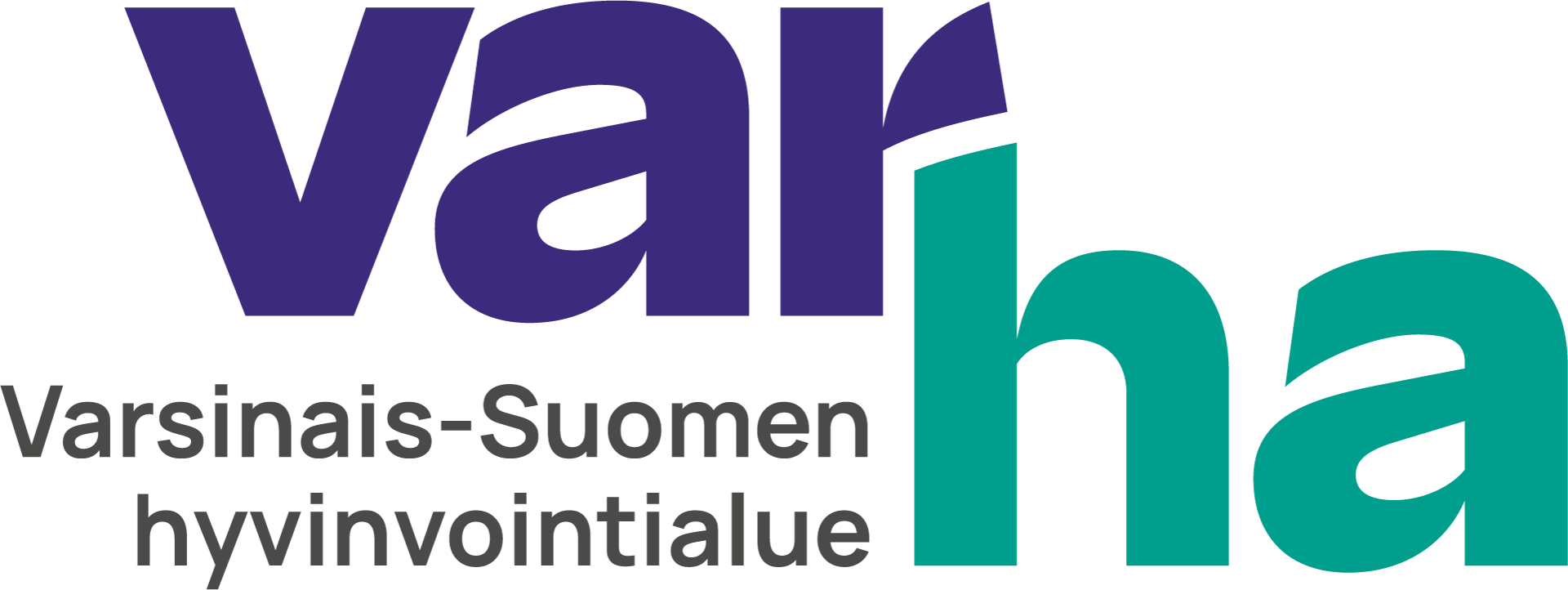 Tyypin ii diabetes-digihoitopolku
ESIDIABETES
Antaa palautetta polun käytöstä
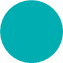 Tutustuu polun sisältöön
Saa tarvittaessa yhteyden hoitajaan
 Viestit-toiminnon kautta
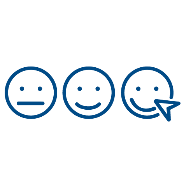 Verikokeet 
(6-) 12 kk välein
Täyttää verenpaineen seurantaa
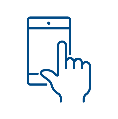 Päätös aloittaa 
Tyypin II diabeteksen digihoitopolku
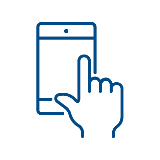 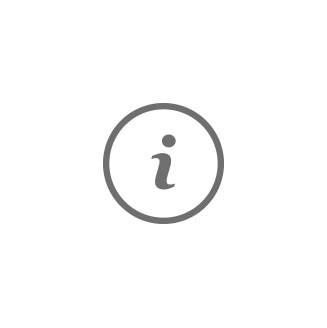 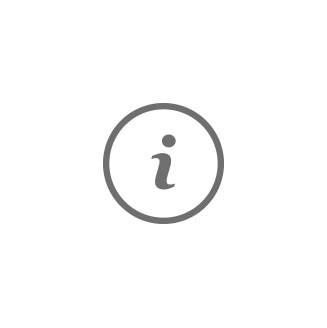 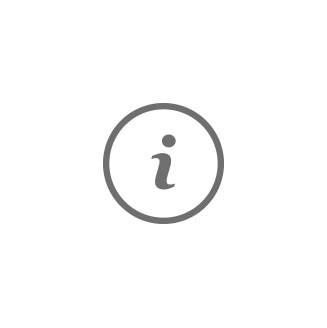 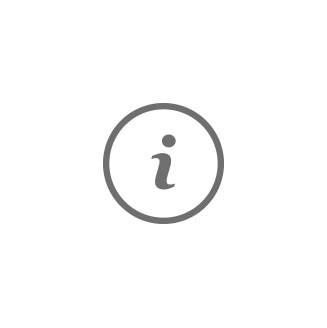 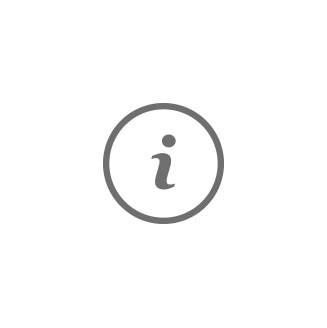 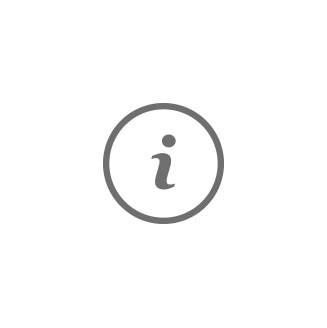 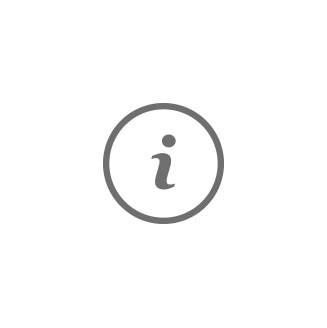 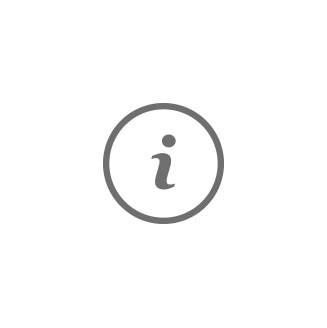 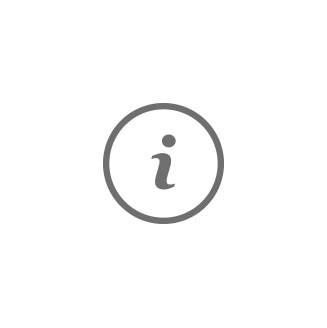 Käy ennalta sovitusti verikokeilla ja on yhteydessä hoitajaan digihoitopolun kautta
Potilaan matka polulla kestää yksilöllisen tarpeen mukaan
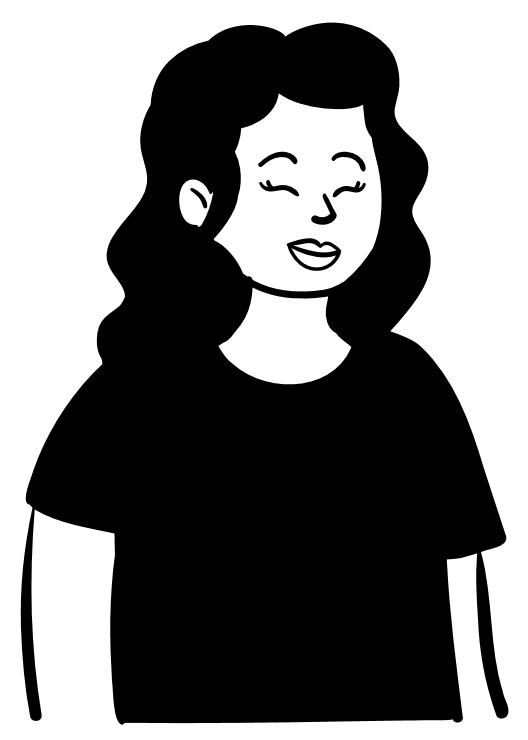 Potilas
Täyttää vointi- ja lääkekyselyn
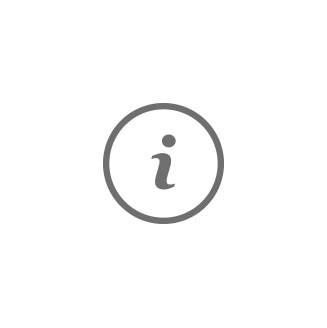 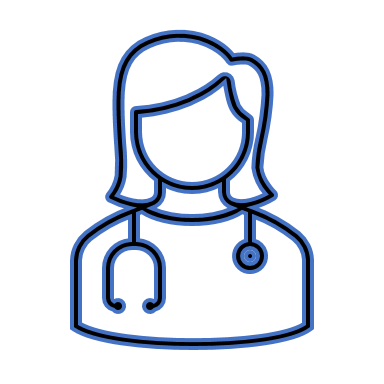 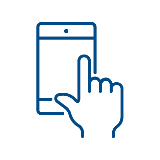 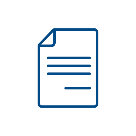 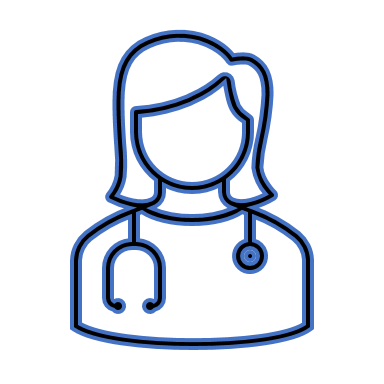 Ammattilainen
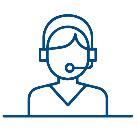 Potilaan ohjaa polulle ajanvarauksen hoitaja, asiantuntijahoitaja tai potilasta hoitava lääkäri. Hän laittaa viestin polun hoitajalle ja antaa digihoitopolun kirjallisen esitteen potilaalle
Tarkastaa potilaan mittaukset, kyselyn ja verikokeet ja antaa palautteen ja jatkosuunnitelman digihoitopolun kautta
Pyytää palautetta polun käytöstä
Polun hoitaja avaa polun potilaalle ja lähettää Tervetuloa polulle -viestin
Vastaa potilaan viesteihin
[Speaker Notes: Tässä on mallipohja englanninkieliselle helminauhakuvaajalle.
Otsikkoon kirjoitetaan englanninkielisessä versiossa digihoitopolun nimi.
Helminauhakuvaajassa yläpuolella on potilaan polku ja alla ammattilaisen jana.
Suuret ikonit eli isot pallot kuvastavat potilaan osalta digihoitopolun istuntoja tai tärkeimpiä teemoja.
Pienet pallot kuvaavat esimerkiksi välitehtäviä, kyselyitä tai vertaistarinoita, ja ne keventävät kuvaajan ulkoasua.
Ammattilaisen ikonit laitetaan täsmäämään niille potilaan ikonien kohdille, joiden kohdalla ammattilainen vaikuttaa. Vaihtoehtoja ovat myös eVisit, tai katkoviivalla ympyröity ikoni, joka kuvastaa vapaaehtoisuutta.
Käytetyt ikonit ovat joko Digital Health Villagen tai HUSin ikonipankista. HUSilla on myös lisää ikoneita Sharepointissa Brändipankissa.
Punaiset tekstit vaihdetaan kullekin digihoitopolulle sopivaksi. Samoja termejä käytetään toki tarvittaessa.
Isoja ja pikkupalloja ei kannata käyttää liikaa, ettei polku näytä liian pitkältä tai raskaalta.
Ammattaisen pallot ovat aina alussa ja lopussa, ja näiden välille voi sovittaa sopiviin kohtiin pallot. Palloja ei kuitenkaan kannata olla liikaa, jotta digihoitopolku vaikuttaa yhä siltä, että potilas toimii itsenäisesti eikä ammattilainen joudu vaikuttamaan joka välissä.
Alhaalla lukee erikseen lause, joka ilmaisee että potilaalla ja ammattilaisella on käytössään viestiyhteys digihoitopolun kautta.]